MSPV-NG Program Overview
Ms. Jaime Friedel
1
MSPV-NG Supports the MyVA Transformation – Putting Veterans and their Families First
STRATEGIC
ACQUISITION CENTER
VA is Transforming into a Veteran Centric Organization
Supply Chain Transformation is a Breakthrough Priority
MSPV-NG Supports Supply Chain Transformation
2
MSPV-NG is a National Program for Procuring Medical/Surgical Supplies Across VHA
What is MSPV-NG?
The MSPV Program is a national mandatory program that provides a customized distribution system to meet or exceed facility requirements by providing an efficient, cost-effective, just-in-time distribution catalog ordering process
MSPV Cataloging items to be distributed under the MSPV Program will include medical, surgical, dental, and selected prosthetics and laboratory supplies, to include textiles
Cataloging items utilized to populate the MSPV Catalog will be comprised of acquisitions consisting of Blanket Purchase Agreements (BPAs); Basic Ordering Agreements (BOAs); and other National Contracts
3
MSPV-NG Streamlines Ordering Processes Resulting in Benefits to VA and Veterans
STRATEGIC
ACQUISITION CENTER
Provide a streamlined procedure for ordering medical/surgical supplies aimed at:
Improved ease of ordering
Decreased number of purchase card transactions
Reduced number of shipments and invoice processing by facilities
Decreased number of purchase orders
Reduced inventory levels at individual facilities
Increased flexibility for VA Customer and Ordering Officers
4
Clinical Involvement and Input is Critical to the Success of MSPV-NG
STRATEGIC
ACQUISITION CENTER
Item Review via Integrated Product Teams
Clinical Product Review Committees
MSPV-NG is working to engage IPTs from all major medical areas
Clinical experts will review items prior to solicitaion for the MSPV-NG Catalog
National Center for Patient Safety (NCPS) will participate in product reviews
National program office are engaged to develop list of new items
CPRCs provide insight into high-quality supplies for use across VHA
The CPRC tool was established so that we can gather information nationally
5
VHA Relies on Your Partnership, as Suppliers and Vendors, to Ensure Program Success
STRATEGIC
ACQUISITION CENTER
Prime Vendors stock MSPV-NG supplies and fill orders as they are received by VHA facilities
MSPV-NG Formulary includes all items that may be ordered by VHA facilities through MSPV-NG
VHA Hospitals receive orders and provide supplies to clinicians who deliver high-quality health care to Veterans
Suppliers provide inventory to VHA’s Medical/Surgical Prime Vendors
VHA facilities manage their inventory and place MSPV-NG orders
6
General Contract Information
Legacy Contract
Legacy Contract continued under the award of a 3-Month Base and three 3-Month Options – Legacy currently in second option period until January 19, 2017
MSPV-NG Contract Dates
MSPV Distribution Contract Award Date – July 20, 2016
Notice to Proceed issued – July 29, 2016
Period of Performance – December 1, 2016 thru July 19, 2021 
Base Period = 20 Months
Each Option Period (2) = 20 Months
 Total PoP NTE = 60 Months
7
General Contract Information
 (Cont.)
There are 20 unique geographical areas
Prime Vendors shall not substitute any catalog item without written permission from the MSPV Contracting Officer
MSPV Distribution Contractors shall not charge MSPV Suppliers distribution fees
Pre-existing BPAs established by the NAC may or may not rollover to the MSPV distribution contract.  For example – 
BPAs, or other contracts with an expiring Federal Supply Schedule (FSS) within the first year of the MSPV performance period may not rollover to the new contract
BPAs, or other contractual instruments containing the capabilities and meeting the terms of the MSPV Program, i.e., MSPV language, may rollover to the new contract
8
Other General MSPV Information
The MSPV is not intended to include “large hospital equipment”, i.e.,
Ultrasound, PET and CT Scanners, MRI, X-Ray Machines, medical ventilators, heart-lung machines, and dialysis machines
This list is not all inclusive – it is intended to demonstrate the category of medical equipment and machinery that will be procured on other contracting vehicles due to their cost, complexity, features, and characterizations

The MSPV shall not ship any medical/surgical or any other supplies that are not on the Government provided master list of approved medical/surgical supplies

All medical/surgical supplies shall be provided to the ordering facilities in accordance with the terms and conditions of the MSPV contract

Drop shipments shall be made through product contractors only when approved by the customers in accordance with the customer’s requirement
Only the reduced drop shipment fee shall apply to these orders
9
Other General MSPV Information
MSPV Delivery Requirements
Conventional/Bulk Delivery (CBD) Method – 3 days per/week
Low Unit of Measure (LUM) – Daily, 5-days per week (excluding weekends)
Emergency Deliveries – within 12 hours after receipt of order
Product Suppliers
The MSPV must establish distribution agreements with new product suppliers within 30 calendar days from notification by the VA.  If a distribution agreement cannot be established within the allotted time, the MSPV shall notify the Contracting Officer, in writing
Other Miscellaneous MSPV Topics
Contractor Use of Mandatory Sources of Supply or Services
Contract Phase-In/Contract Phase-Out (Contract Implementation)
10
MSPV Product Service Codes
4240 – Safety & Rescue Equipment
6505 – Drugs, biologicals
6509 – Drugs and Biologicals, Veterinary Use
6510 – Surgical Dressing Materials
6515 – Medical & Surgical Instruments
6520 – Dental Equipment, Instruments, & Supplies
6525 – Imaging equipment and supplies
6530 – Hospital equipment
6532 – Hospital and Surgical Clothing & Related Special Purpose Medical/Surgical Supplies
6540 – Ophthalmic instruments, equipment & supplies
6545 – Replenish-able Field Medical Sets, Kits, and Equipment
6550 – In Vitro Diagnostic Substances, Reagents, Test Kits and Sets
6630 – Chemical Analysis Instruments & Equipment
6640 – Laboratory Equipment & Supplies
6650 – Optical Instruments, Test Equipment, Component, & Accessories
6670 – Scales and Balances
7910 – Floor Polishers and Vacuum cleaning equipment 
7920 – Brooms, Brushes, Mops & Sponges
7930 – Cleaning & Polishing Compounds and Preparations
8305 - Textile Fabrics
8520 – Toilet Soap, Shaving Preparation, & Dentifrices
11
MSPV Cataloging
Current MSPV Phase 1 Awards
2,506 MSPV-NG Catalog Line Items including:
2,022 Awarded MSPV-NG Limited Source Justifications (LSJs)
28 Awarded Ability One BOAs
456 Legacy MSPV-NG Awards
Anticipated MSPV Phase 2 Awards
13,955 Line Items
Total Estimated MSPV Awards by December 1, 2016 – 9,446 line items
12
Adding New Items to the MSPV Program
1
Customers (Clinicians) see, or buy something via UPC or Purchase Order while visiting another facility, trade show, or other  event.  Like product and decide to make it part of daily commonly used items
2
Submit request to MSPV Program Office to have item included under the MSPV Catalog
2.1
PMO conduct study to determine annual usage by other VAMCs and decides item is not a good candidate for MSPV
2.2
PMO determines that product is a good candidate for inclusion under the MSPV Program 
Forward product information, to include supporting requirement documentation to SAC MSPV Program Coordinator requesting the item be added to the MSPV catalog
2.3
MSPV Coordinator will evaluate request to ensure all MSPV criteria has been met, i.e., competition requirements, etc.
If deemed a good candidate for MSPV Program, item will be added via the proper contractual administrative actions, i.e., BPA Award, Mod, or new contract
13
MSPV Catalog Solicitation Process
STRATEGIC
ACQUISITION CENTER
Overview
Solicitation 
Method
RFQ
All contract vehicles will generally be competed BPAs, BOAs, or other Contracts resulting in single award
Solicitation closing dates will generally be a standard 30 day response time
MSPV Catalog will be populated by completion of the Product and Pricing Document (PPD)
Two Different Methods of Solicitation
Kingdomware Supreme Court Ruling Rule of “two” or more
SDVOSBs/VOSBs
VA FSS Schedule 65 and 66 (eBUY)
FedBizOpps (Non FSS Requirements) 
Cascading Approach
Set-Asides for Small Business Manufacturers
Other Socioeconomic Groups
Unrestricted
Each RFQ will provide language advising potential Quoters of the following
Contract Line Items selected for inclusion in each BPA shall meet the (salient) characteristics prescribed by the Program Office
Selection methodology will generally be on a “Low Price” basis, however, the Government reserves the right to use other methods as deemed appropriate
14
Volume I
Technical (Product Literature review)
Volume II
Past Performance Documents
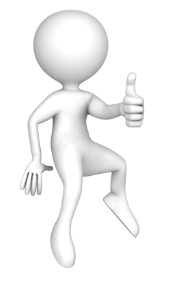 Volume III
A Complete Offer
Solicitation, Offer, & Award Documents
Product Pricing Document (PPD)
MSPV Requirement
17
[Speaker Notes: It is important to note that solicitations will now contain verbiage that requires a completed Appendix C and a copy or screenshot of the VA FSS Contract Number and Period of Performance to be considered responsive. Failure to provide the items may result in not be considered.  Further note, your schedule period of performance shall have one year remaining from the performance start date to be considered.]
Closing Remarks
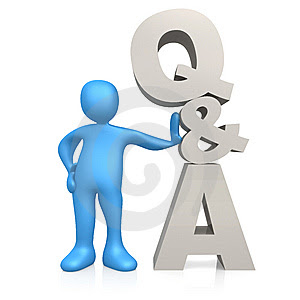 16